Embeddable data transformation for real-time streams
Joey Echeverria, Platform Technical Lead
Strata+Hadoop World, March 31st 2016
San Jose, CA
Slides
http://j.mp/rocana-transform-slides
Questions
http://j.mp/hw-questions
Context
Joey
Where I work: Rocana – Platform Technical Lead
Where I used to work: Cloudera (’11-’15), NSA
Distributed systems, security, data processing, big data
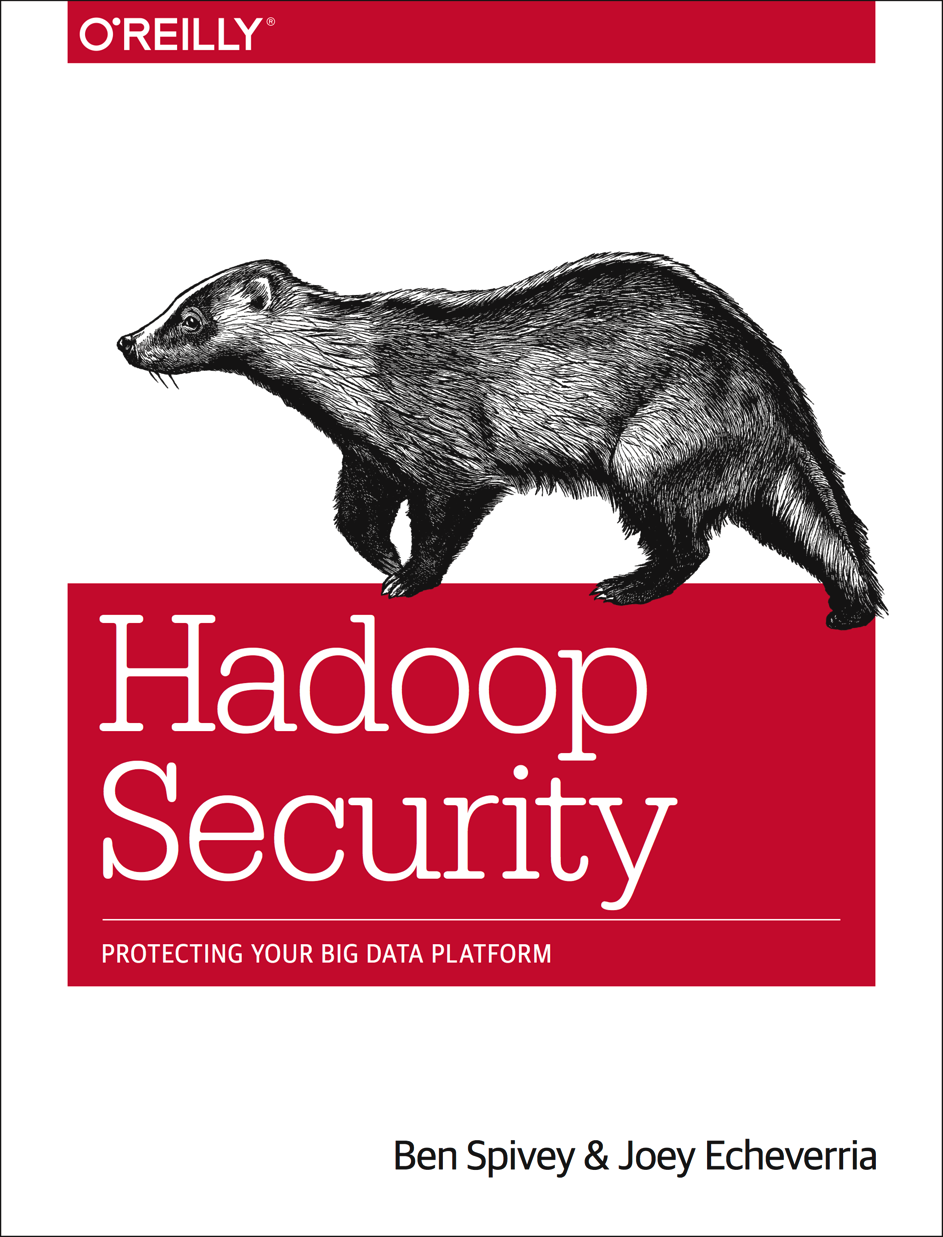 Signing today at 1pm at the Cloudera booth
History
“Legacy” data architecture
Visualization/Query
MapReduce
D
a
t
a
Pro
d
u
ce
rs
Impala
Spark
HDFS
Avro/Parquet Files
Flume/Sqoop
Stream data architecture
Real-time Visualization
Spark Streaming
D
a
t
a
Pro
d
u
ce
rs
Storm
Flink
Kafka
HDFS
Avro Serialized Recrods
Avro/Parquet Files
Kafka Consumers
Stream data architecture
Real-time Visualization
Spark Streaming
D
a
t
a
Pro
d
u
ce
rs
Storm
Flink
Kafka
HDFS
Avro Serialized Recrods
Avro/Parquet Files
Kafka Consumers
Stream processing
A primer
Stream processing
Filter
Extract
Project
Aggregate
Join
Model
Stream processing
Filter
Extract
Project
Aggregate
Join
Model
Stream processing
Filter
Extract
Project
Aggregate
Join
Model
Data transformation
Apache Storm
"Distributed real-time computation system"
Applications packaged into topologies (think MapReduce job)
Topologies operate over streams of tuples
Spout: source of a stream
Bolt: arbitrary operation such as filtering, aggregating, joining, or executing arbitrary functions
Apache Spark
Supports batch and stream processing
Continuous stream of records discretized into a DStream
DStream: a sequence of RDDs (batches of records)
Micro-batch
Apache Flink
Supports batch and stream processing
DataStream: unbounded collection of records
Operations can apply to individual records or windows of records
Supports record-at-a-time processing (like Storm)
Apache Kafka
Pub-sub messaging system implemented as a distributed commit log
Popular as a source and sink for data streams
Scalability, durability, and easy-to-understand delivery guarantees
Can do stream processing directly in Kafka consumers
Data transformation
Filter
filter
Extract
ts: 1436576671000
body: <binary blob>
event_type_id: 100
attributes: {
  ip: "127.0.0.1"
  user_agent: "Mozilla/5.0"
  user_id: "laura"
  date: "[31/March/2016]"
  request: "GET /index.html HTTP/1.0"
  status_code: "200"
  size: "2326"
}
ts: 1436576671000
body: <binary blob>
event_type_id: 100
...
extract
127.0.0.1 Mozilla/5.0 laura [31/Mar/2016] "GET /index.html HTTP/1.0" 200 2326
Project
ts: 1436576671000
body: <binary blob>
event_type_id: 100
attributes: {
  ip: "127.0.0.1"
  user_agent: "Mozilla/5.0"
  user_id: "laura"
  date: "[31/March/2016]"
  request: "GET /index.html HTTP/1.0"
  status_code: "200"
  size: "2326"
}
ts: 1459444413000
ip: "127.0.0.1"
user_agent: "Mozilla/5.0"
user_id: "laura"
request: "GET /index.html HTTP/1.0"
status_code: 200
size: 2326
project
Problem
Who
Developers
Data engineers
Sysadmins
Analysts
Tools
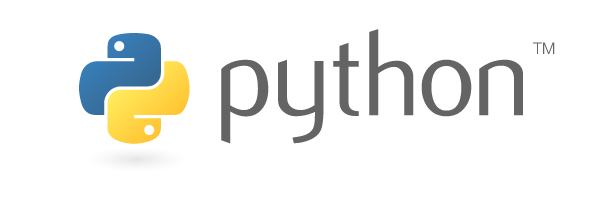 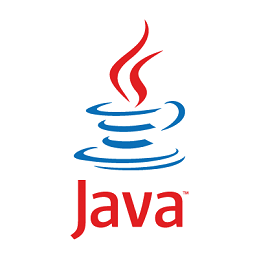 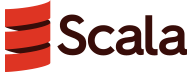 The dark art of data science
Feature engineering
“Getting a mess of raw data that can be used as input to a machine learning algorithm” - @josh_wills
Video from Midwest.io 2014
Data transformation for all
Rocana Transform
Library
Java
Rocana configuration
JSON + comments + specific numeric types - excess quoting
Data model
Event schema
id: A globally unique identifier for this event
ts: Epoch timestamp in milliseconds
event_type_id: ID indicating the type of the event
location: Location from which the event was generated
host: Hostname, IP, or other device identifier from which the event was generated
service: Service or process from which the event was generated
body: Raw event content in bytes
attributes: Event type-specific key/value pairs
Example event
{
  "id": "JRHAIDMLCKLEAPMIQDHFLO3MXYXV7NVBEJNDKZGS2XVSEINGGBHA====",
  "event_type_id": 100,
  "ts": 1436576671000,
  "location": "aws/us-west-2a",
  "host": "example01.rocana.com",
  "service": "dhclient",
  "body": "<36>Jul 10 18:04:31 gs09.example.com dhclient[865] DHCPACK from …",
  "attributes": {
    "syslog_timestamp": "1436576671000",
    "syslog_process": "dhclient",
    "syslog_pid": "865",
    "syslog_facility": "3",
    "syslog_severity": "6",
    "syslog_hostname": "example01",
    "syslog_message": "DHCPACK from 10.10.1.1 (xid=0x5c64bdb0)"
  }
}
Filter, extract, and flatten
Filter, extract, and flatten
Filter out events without type id 100
Filter out events without hostname prefix "ex"
Extract a numeric prefix from the syslog message
Flatten syslog attributes to top-level fields in a different avro schema
Filter, extract, and flatten
{
  load-event: {},
  // Filter by event_type_id
  filter: { expression: "${event_type_id == 100}" },
  // Extract hostname prefix
  regex: { ... },
  filter: { expression: "${host_prefix.match.group.1 == 'ex'}",
  // Extract a numeric prefix from the syslog message
  regex: { ... },
  // Build flattened record
  build-avro-record: { ... },
  // Accumulate output record
  accumulate-output: {
    value: "${output_record}"
  }
}
Extract hostname prefix
{
  load-event: {},
  filter: { expression: "${event_type_id == 100}" },
  regex: {
    pattern: "^(.{2}).*$",
    value: "${attr.syslog_hostname}",
    destination: "host_prefix"
  },
  filter: { expression: "${host_prefix.match.group.1 == 'ex'}",
  ...
}
Extract numeric prefix
...
  filter: { expression: "${host_prefix.match.group.1 == 'ex'}",
  regex: {
    pattern: "^([0-9]*)",
    value: "${attributes['syslog_message']}",
    destination: "msg",
    match-actions: {
      set-values: { extracted_field: "${msg.match.group.1}" }
    },
    no-match-actions: {
      set-values: { extracted_field: "" }
    } 
  },
  ...
Build flattened record
...
  build-avro-record: {
    schema-uri: "resource:avro-schemas/flattened-syslog.avsc",
    destination: "output_record",
    field-mapping: {
      ts: "${ts}",
      event_type_id: "${event_type_id}",
      source: "${source}",
      syslog_facility: "${convert:toInt(attributes['syslog_facility'])}",
      syslog_severity: "${convert:toInt(attributes['syslog_severity'])}",
      ...
      syslog_message: "${attributes['syslog_message']}",
      syslog_pid: "${convert:toInt(attributes['syslog_pid)}",
      extracted_field: "${extracted_field}"
    },
  },
...
Extract metrics from log data
Extract metrics
Input: HTTP status logs
Extract request latency
Extract counts by HTTP status code
Metric types
Guage: A value that varies over time (think latency, CPU %, etc.)
Counter: A value that accumulates over time (think event volume, status codes, etc.)
Example metric event
{
  "id": "JRHAIDMLCKLEAPMIQDHFLO3MXBBQ7NVBEJNDKZGS2XVSEINGGBHA====",
  "event_type_id": 107,
  "ts": 1436576671000,
  "location": "aws/us-west-2a",
  "host": "web01.rocana.com",
  "service": "httpd",
  "attributes": {
    "m.http.request.latency": "4.2000000000E1|g",
    "m.http.status.401.count": "1.0000000000E0|c",
  }
}
Extract metrics
{
  load-event: {},
  build-metric: {
    gauge-mapping: {
      http.request.latency: "${convert:toDouble(attributes['latency'])}"
    },
    destination: "latency_metric"
  },
  accumulate-output: { value: "${latency_metric}" },
  build-metric: {
    dynamic-counter-mapping: [
      "${string:format('http.status.%s.count', attributes['sc_status'])}", 1D
    ],
    destination: "status_metric"
  },
  accumulate-output: { value: "${status_metric}" }
}
Architecture
Architecture
Driver
3. Execute actions
5. Copy output
2. Initialize context
1. Parse config
Context
Java action objects
Configuration file
Variables
Java action objects
4. Read/write variables
Custom actions
Actions loaded at runtime using Java services framework
Add your jar to the classpath
Custom actions appear as top-level keywords just like regular actions
Implement the execute() method of the Action interface
Implement the build() method of the ActionBuilder interface
Custom actions
Parse custom log formats
Cisco ACS
Citrix
Juniper
Customer-specific formats
Lookup IP addresses in the MaxMind GeoIP2 database
Reference dataset lookups
Device id to device name
Putting it all together
Stream processing is causing us to re-think how we analyze data
Limiting accessibility of data transformation side increases costs and decreases velocity
Reduce your reliance on developers to code custom pipelines
Re-use transformation configuration in any stream processing framework or batch job
Coming soon
Rocana transform will be released under the ASL 2.0
The base configuration library is available today:
https://github.com/scalingdata/rocana-configuration
Questions?
Signing "Hadoop Security" today at 1pm at the Cloudera booth